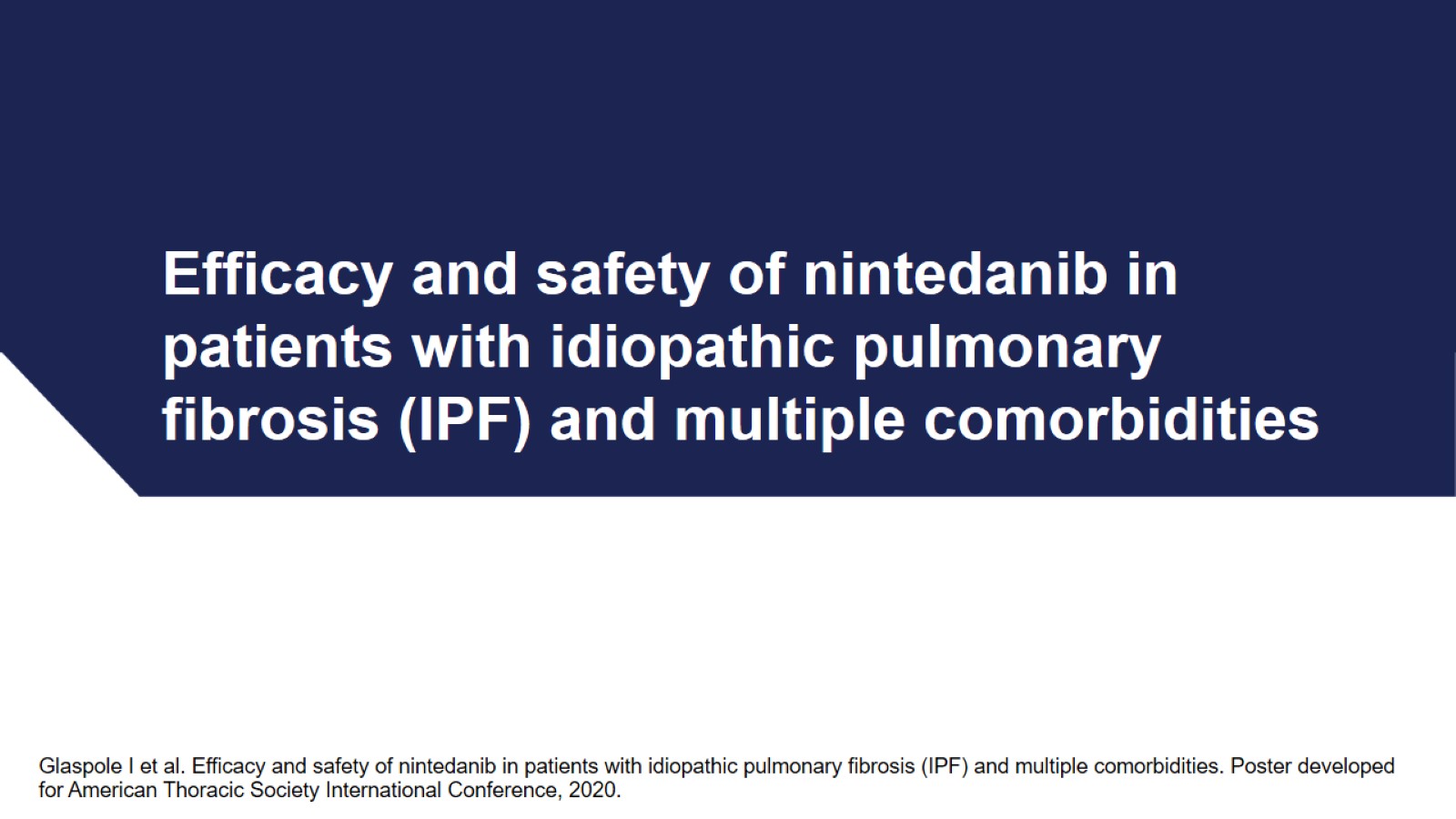 Efficacy and safety of nintedanib in patients with idiopathic pulmonary fibrosis (IPF) and multiple comorbidities
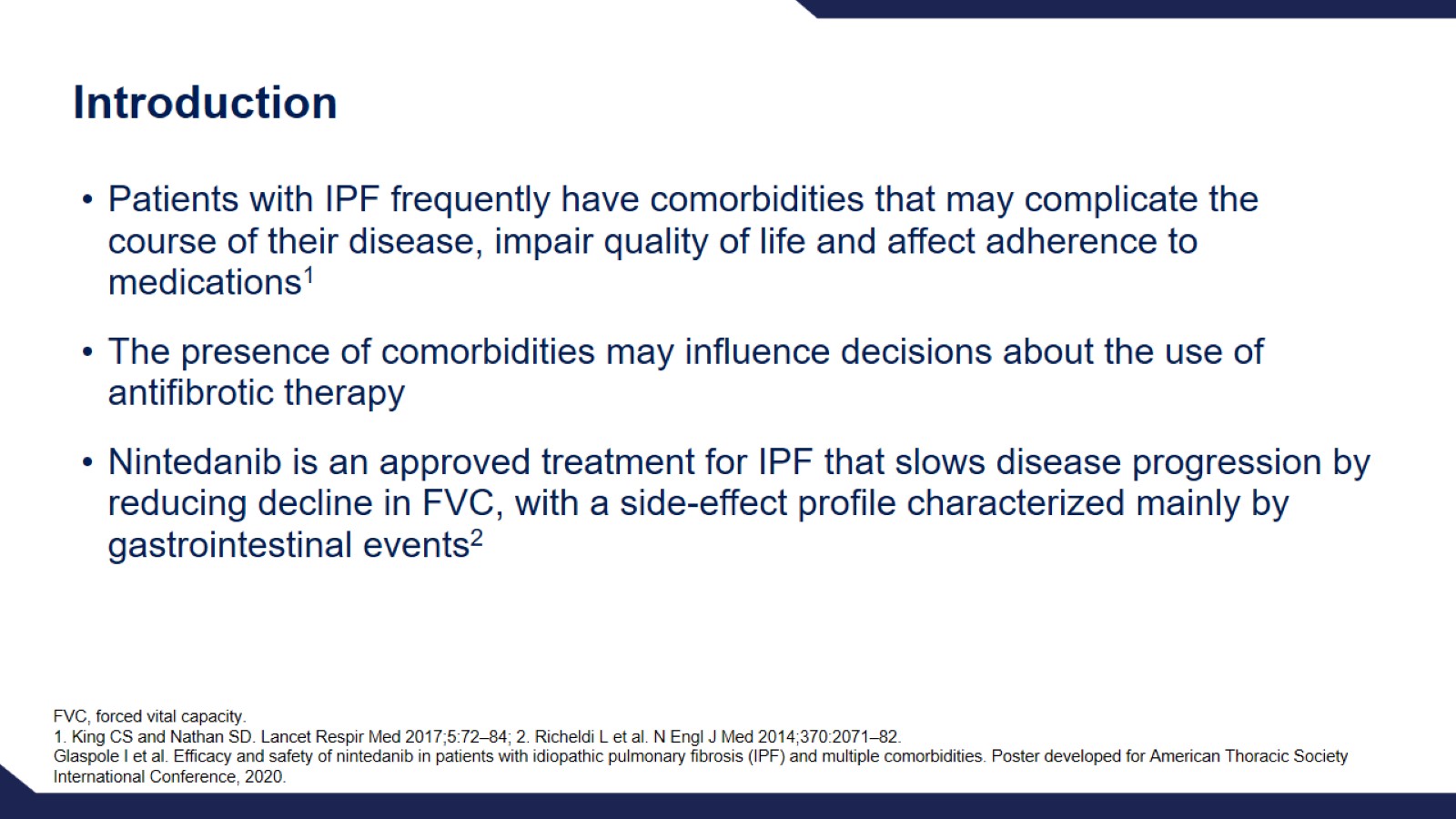 Introduction
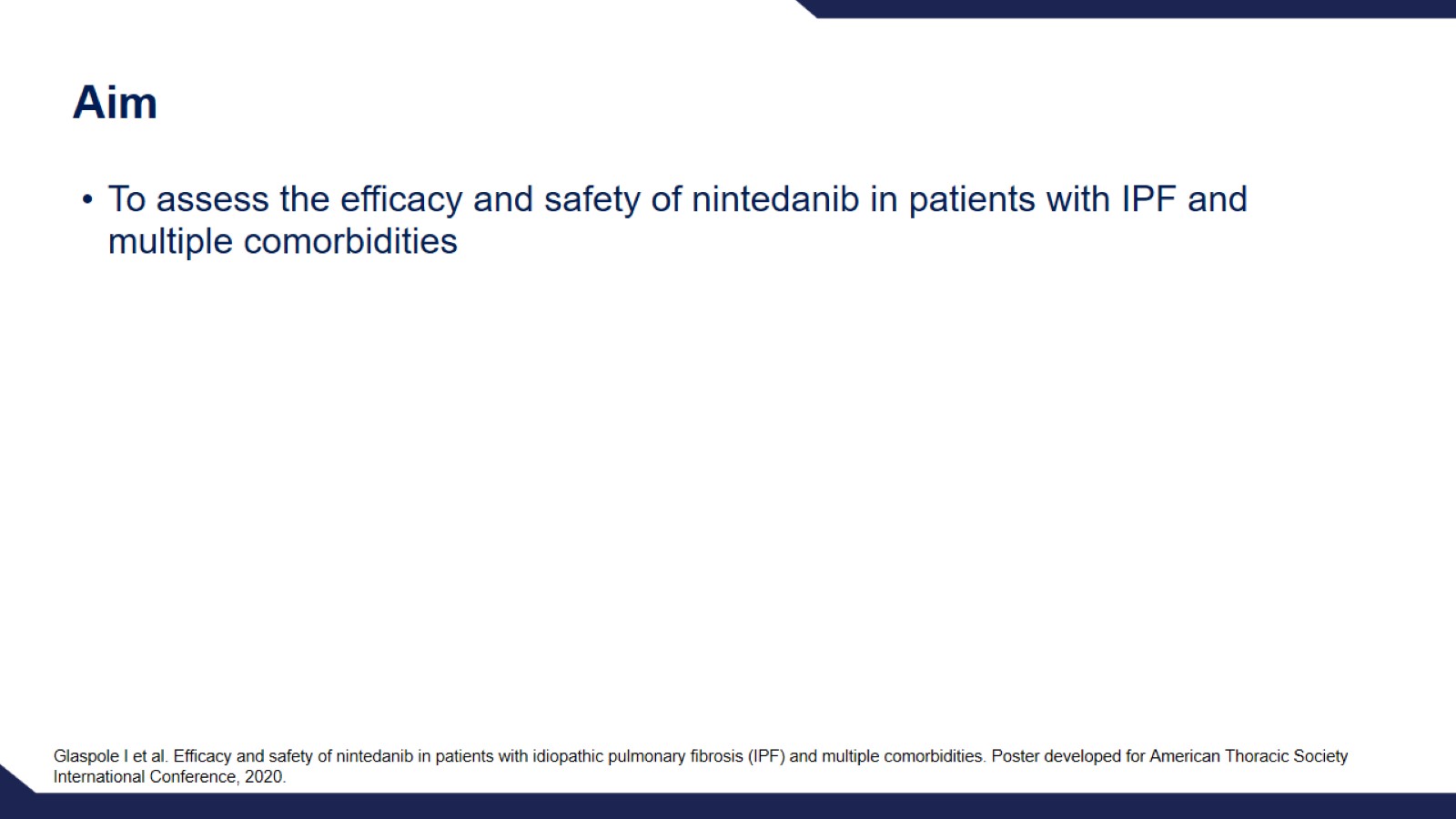 Aim
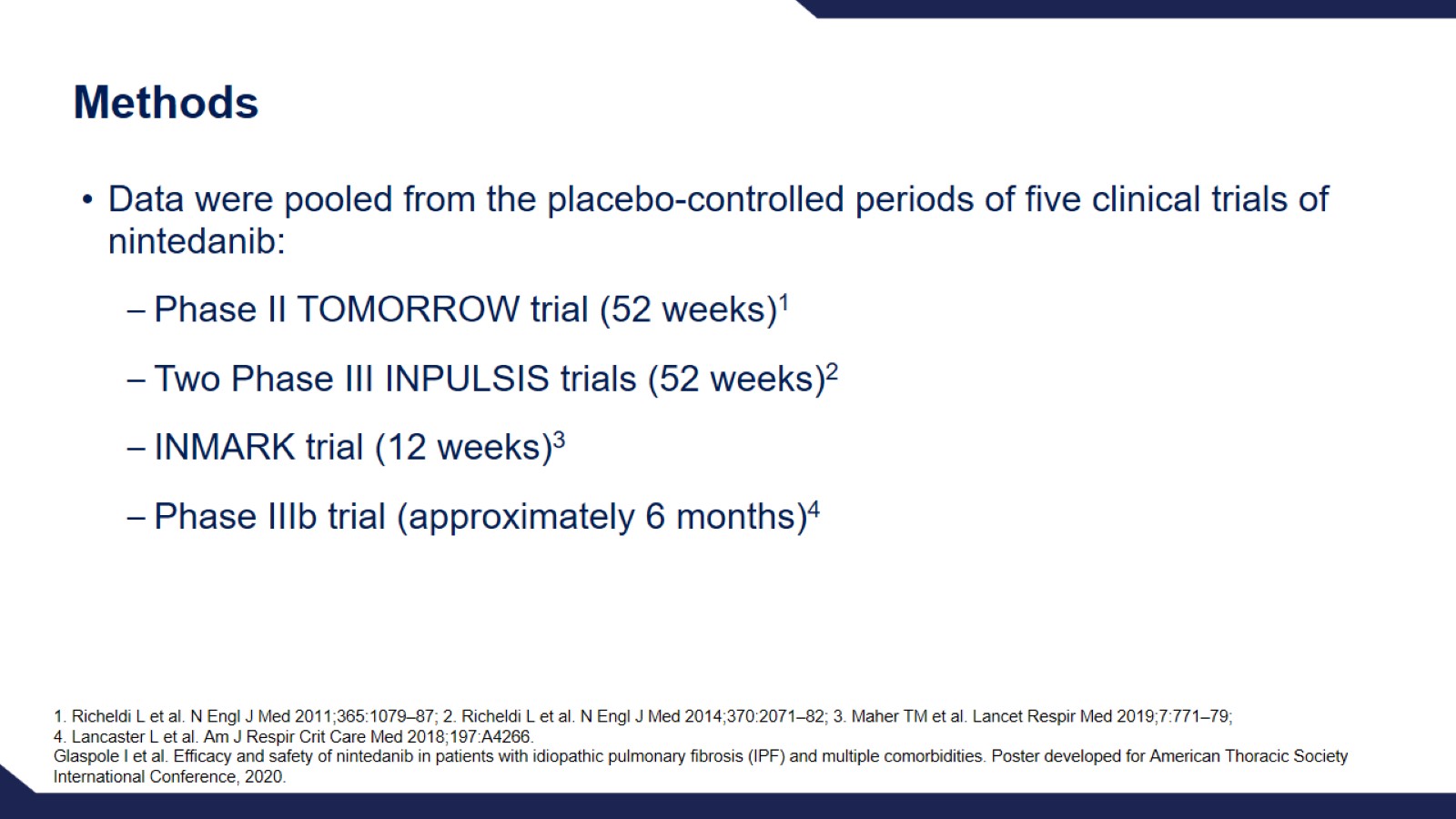 Methods
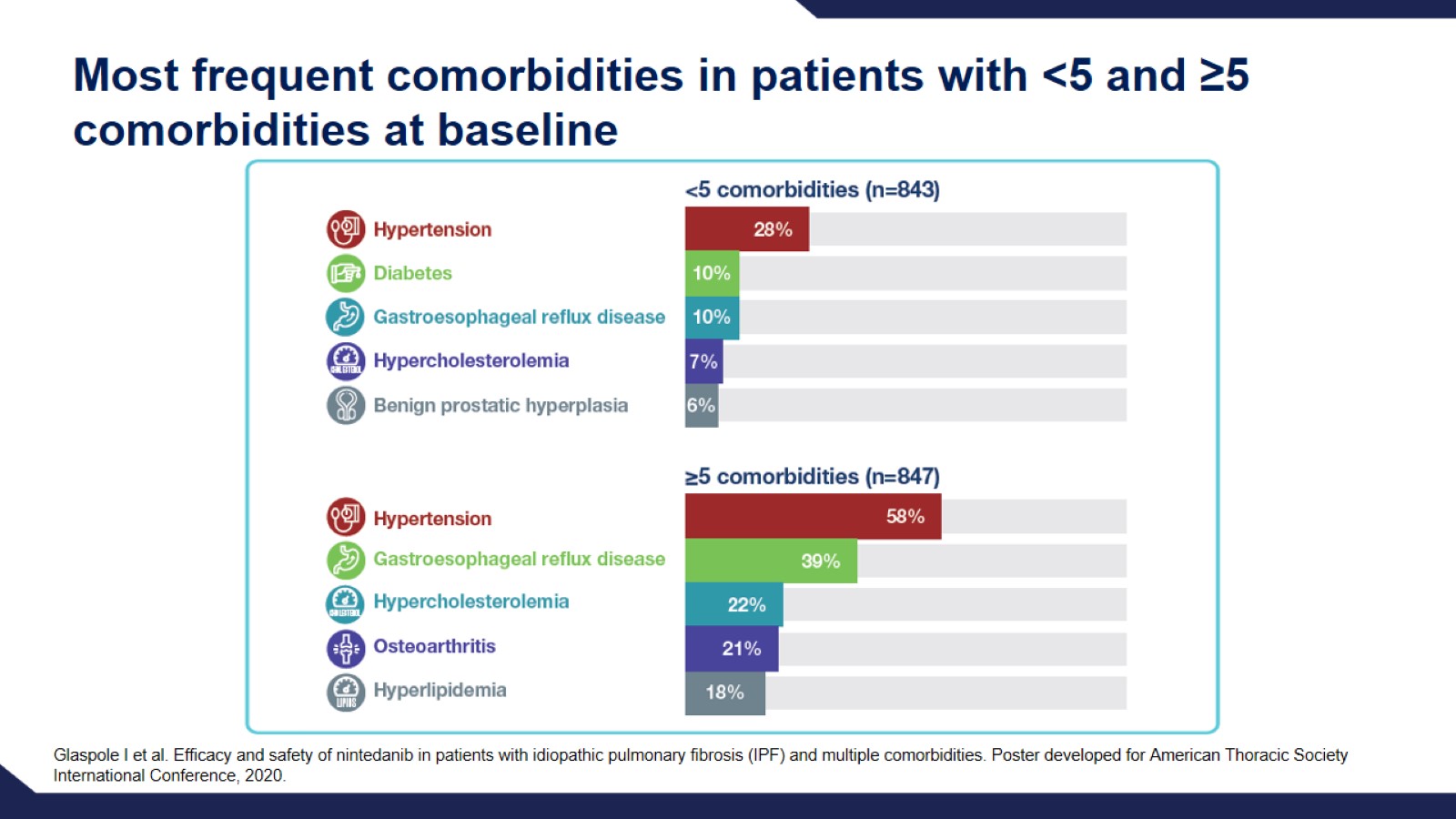 Most frequent comorbidities in patients with <5 and ≥5 comorbidities at baseline
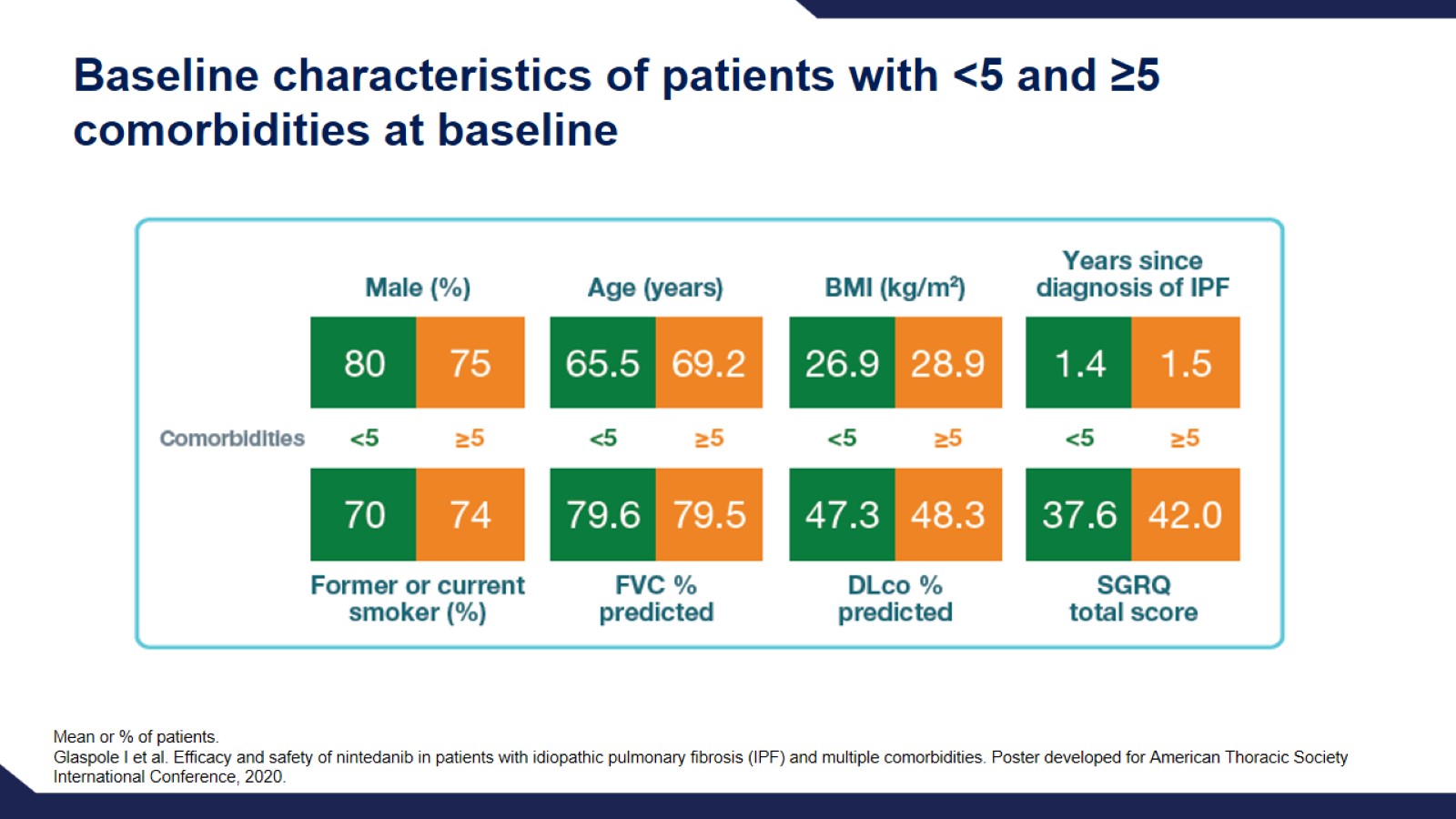 Baseline characteristics of patients with <5 and ≥5 comorbidities at baseline
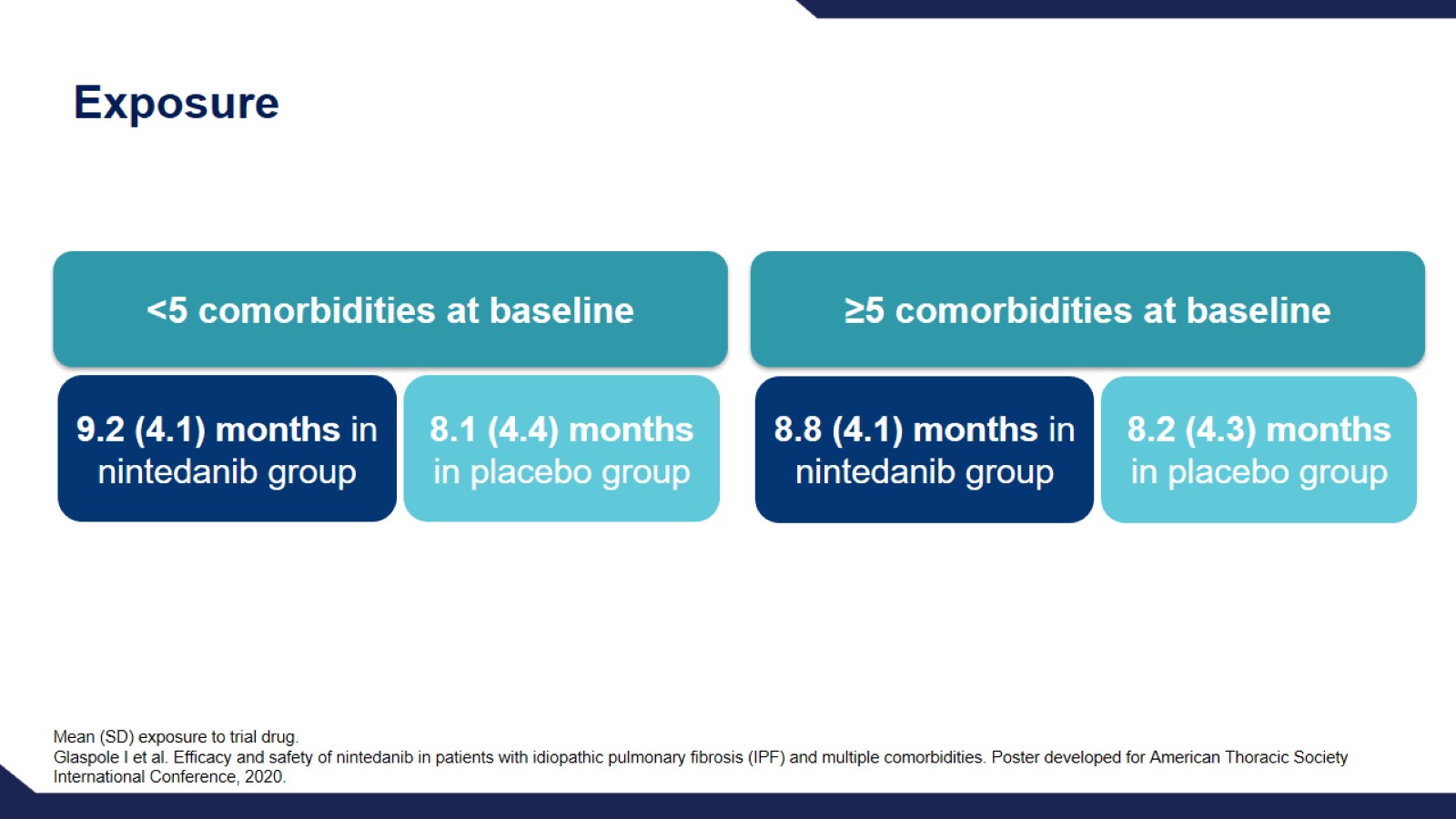 Exposure
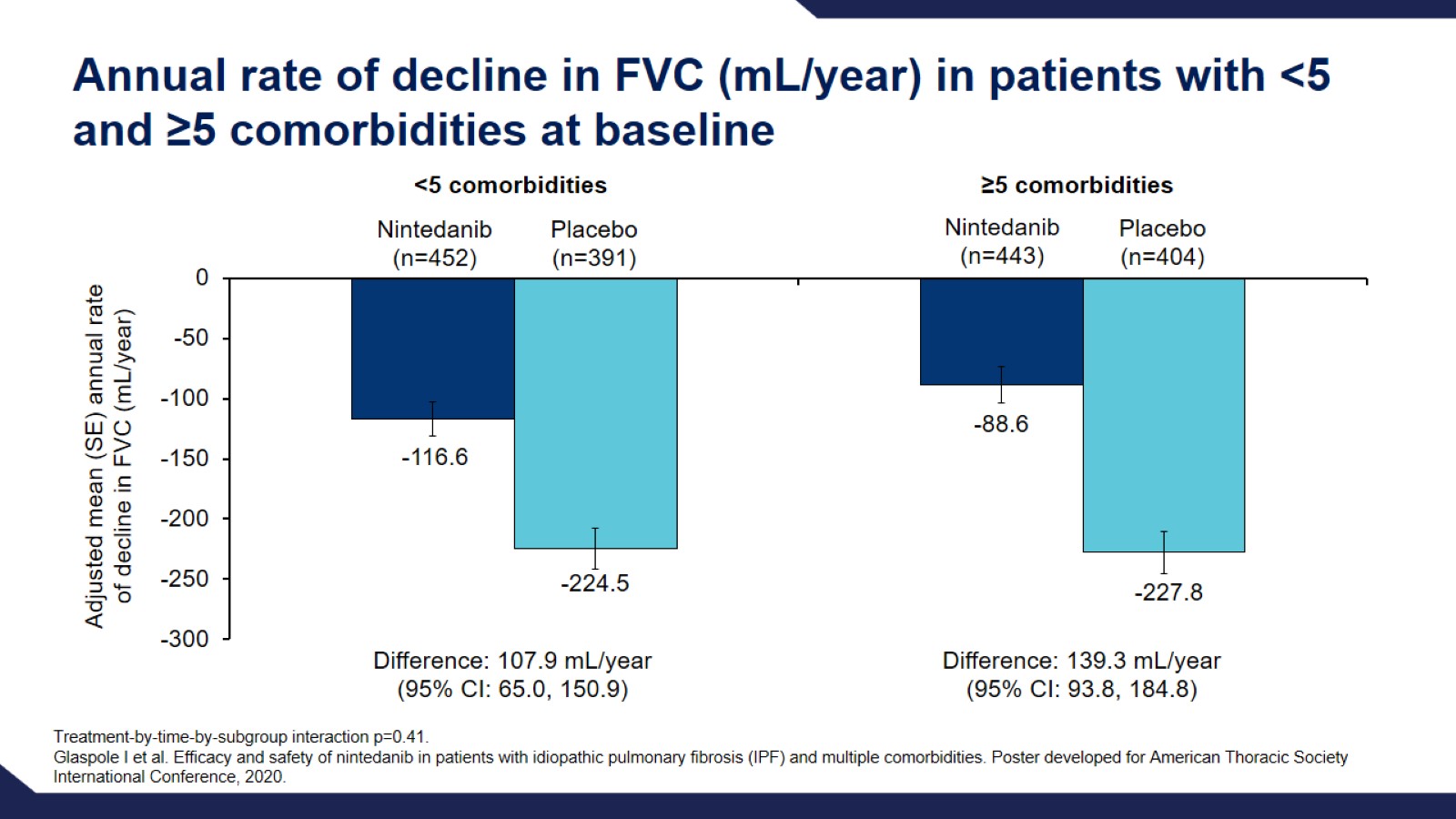 Annual rate of decline in FVC (mL/year) in patients with <5 and ≥5 comorbidities at baseline
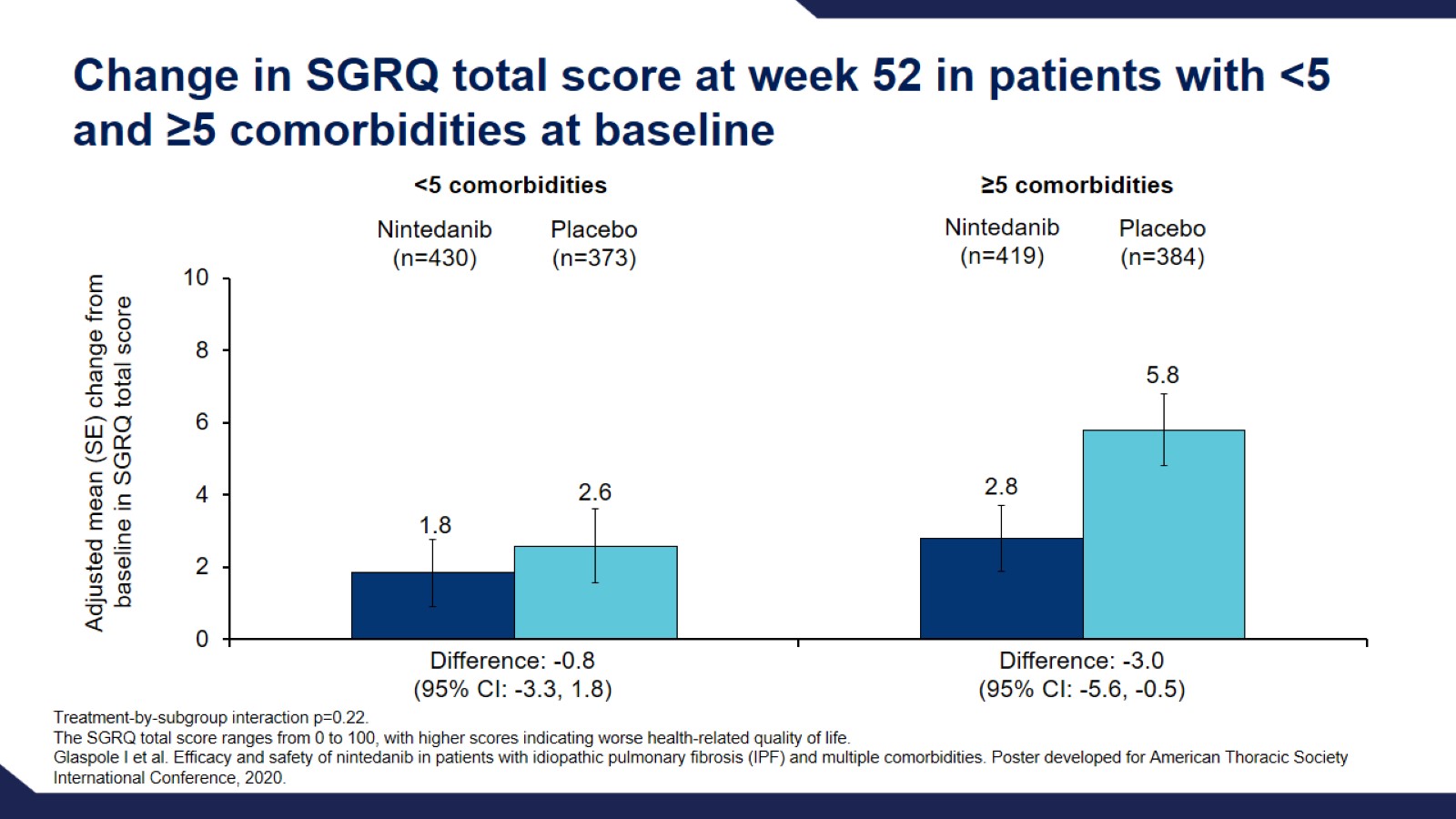 Change in SGRQ total score at week 52 in patients with <5 and ≥5 comorbidities at baseline
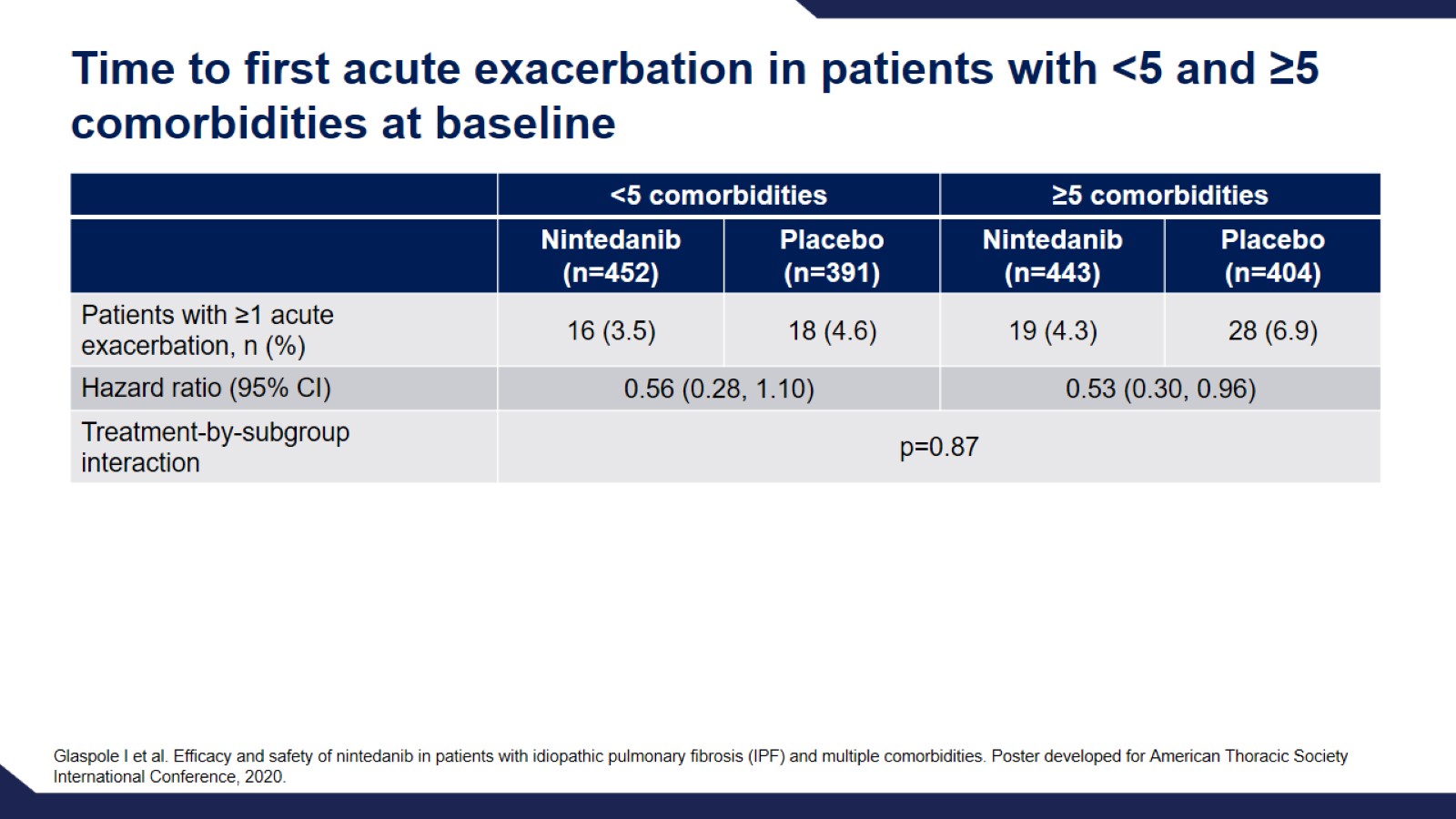 Time to first acute exacerbation in patients with <5 and ≥5 comorbidities at baseline
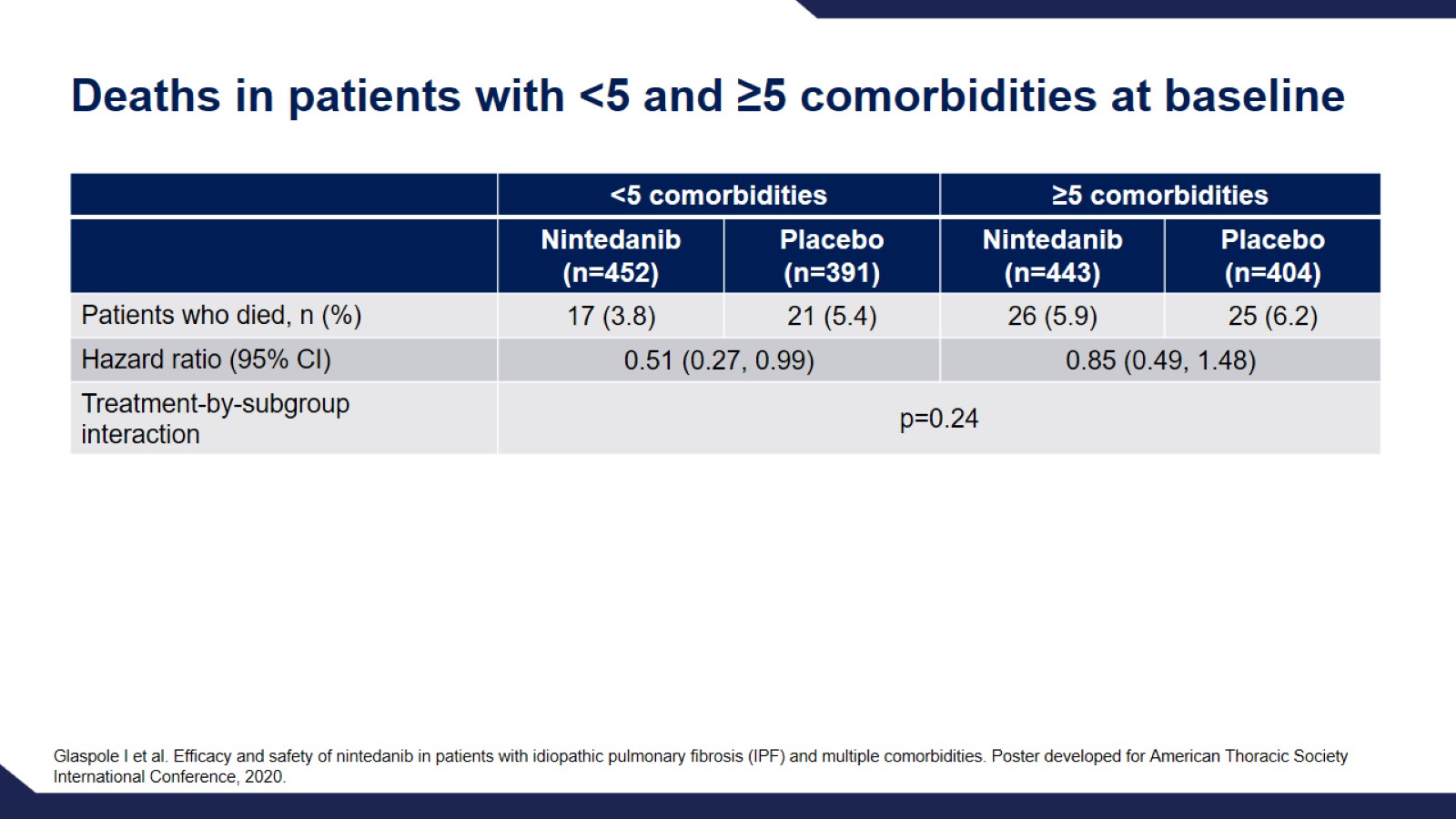 Deaths in patients with <5 and ≥5 comorbidities at baseline
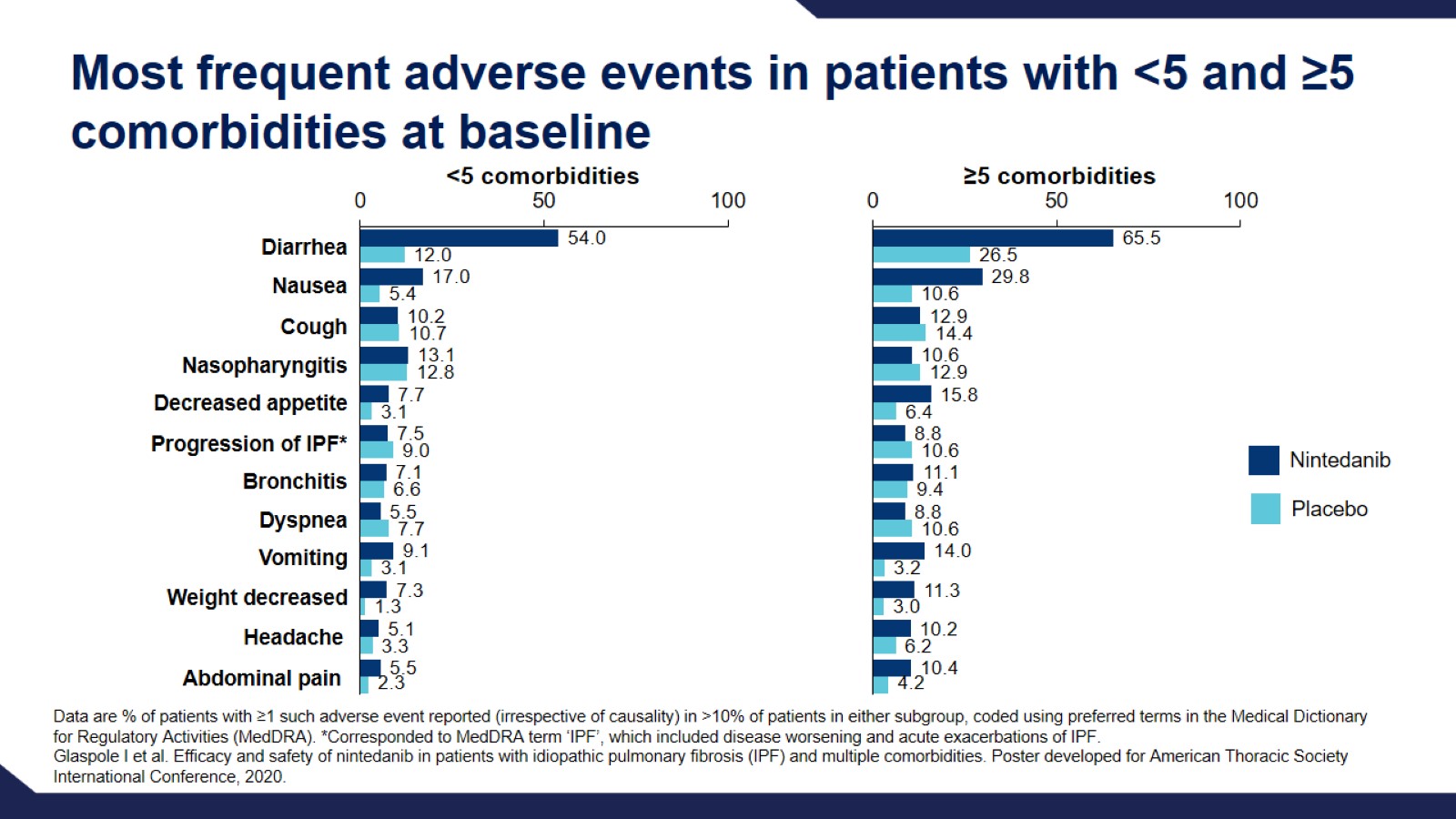 Most frequent adverse events in patients with <5 and ≥5 comorbidities at baseline
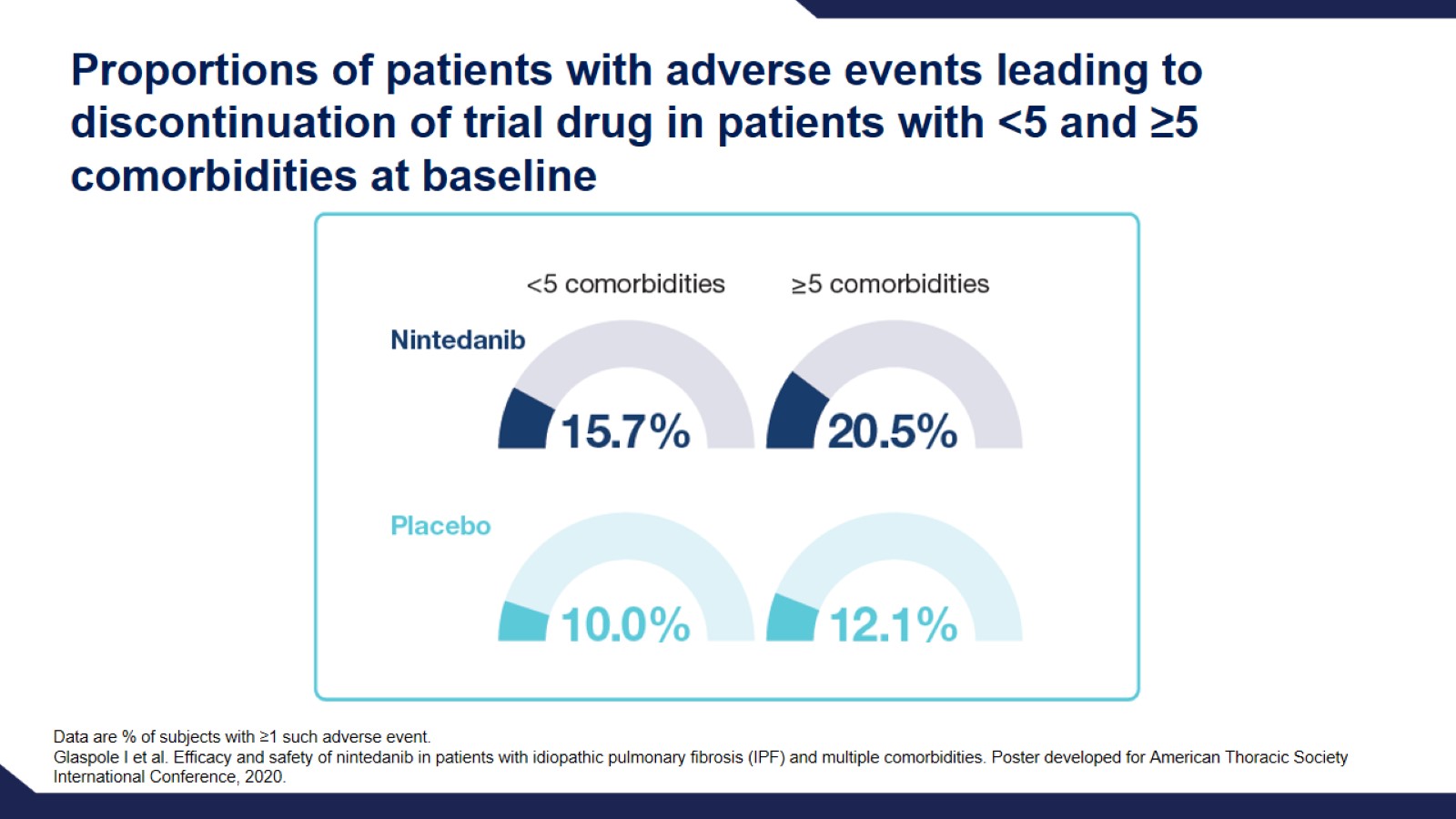 Proportions of patients with adverse events leading to discontinuation of trial drug in patients with <5 and ≥5 comorbidities at baseline
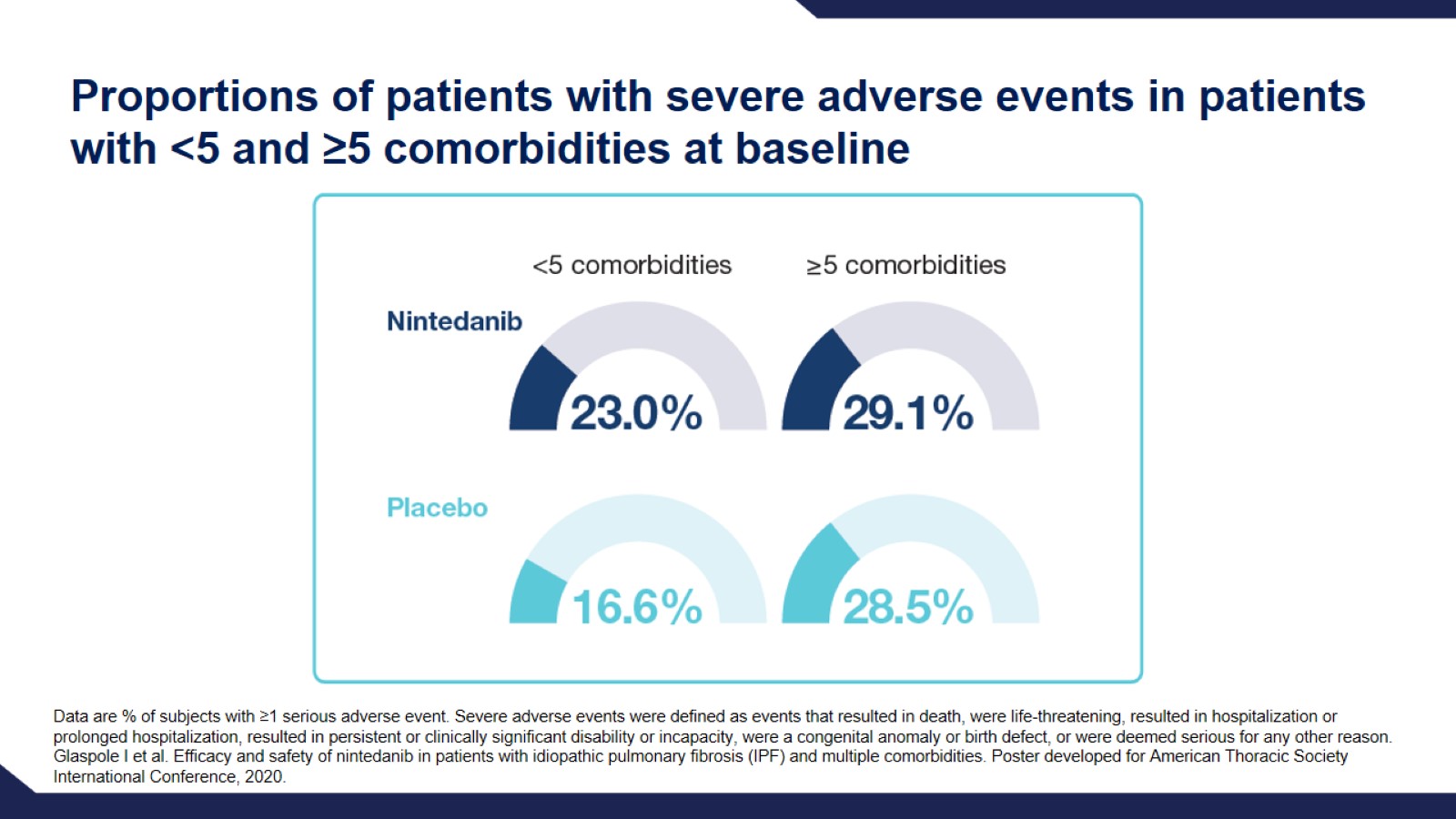 Proportions of patients with severe adverse events in patients with <5 and ≥5 comorbidities at baseline
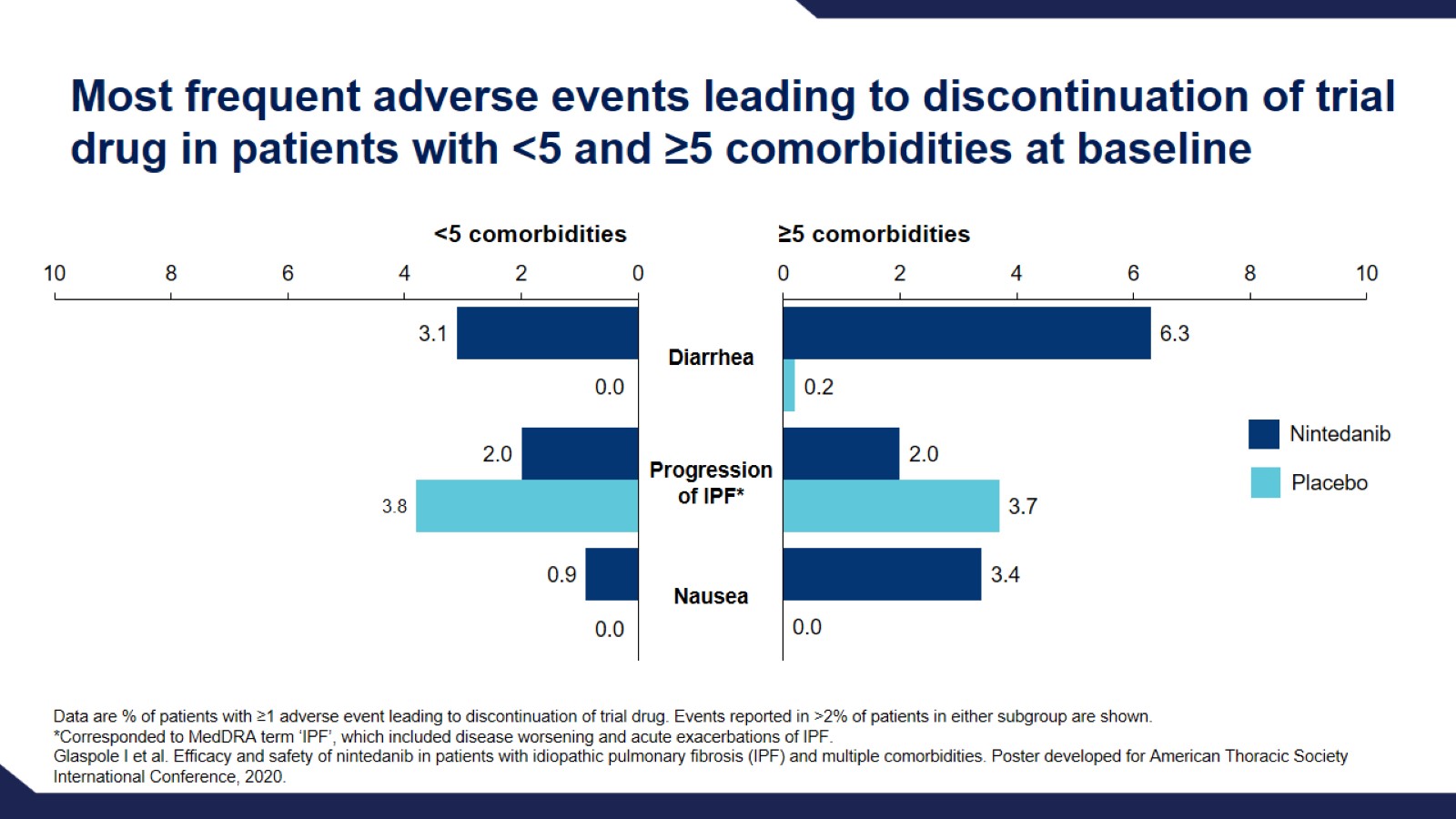 Most frequent adverse events leading to discontinuation of trial drug in patients with <5 and ≥5 comorbidities at baseline
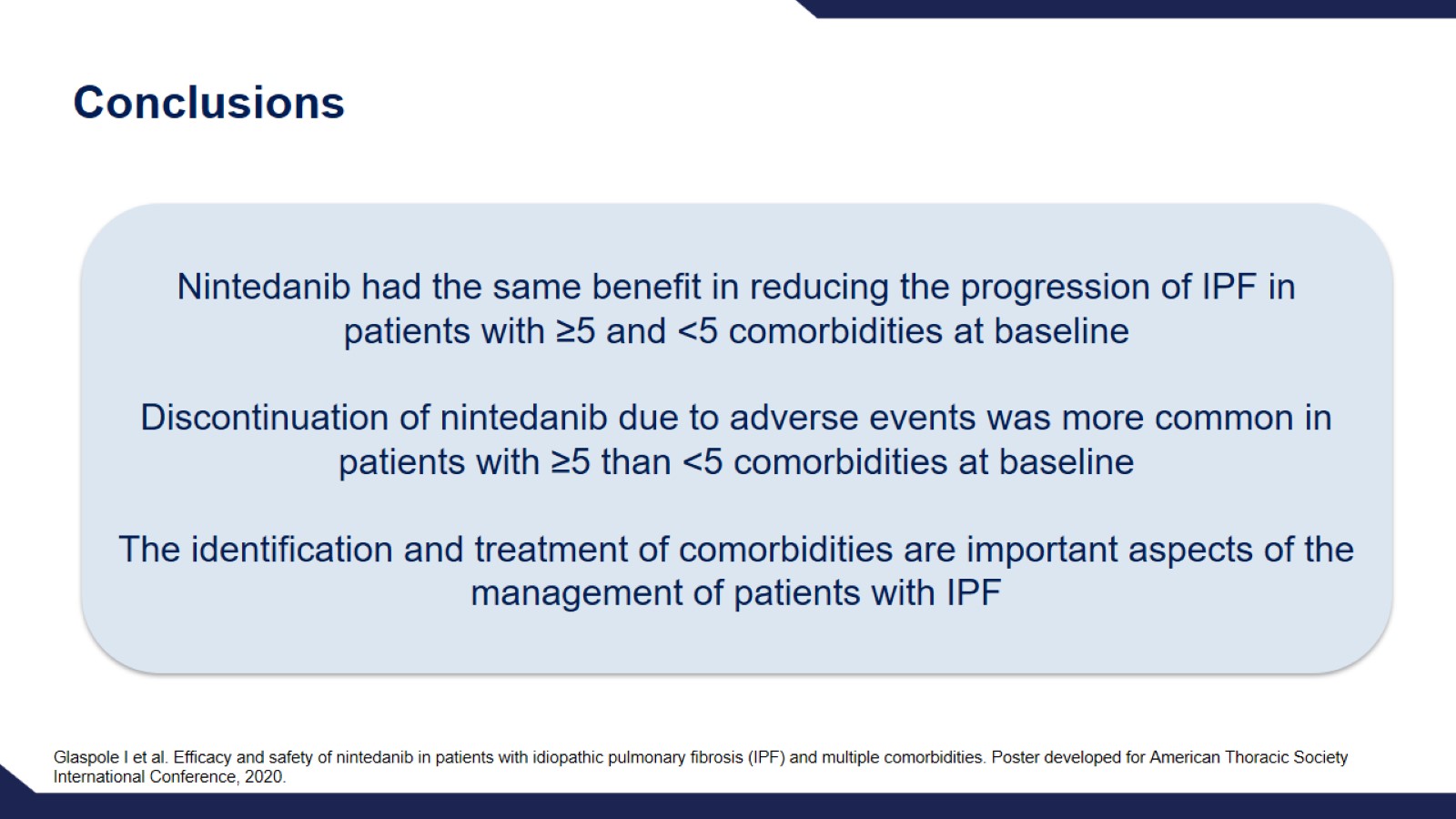 Conclusions
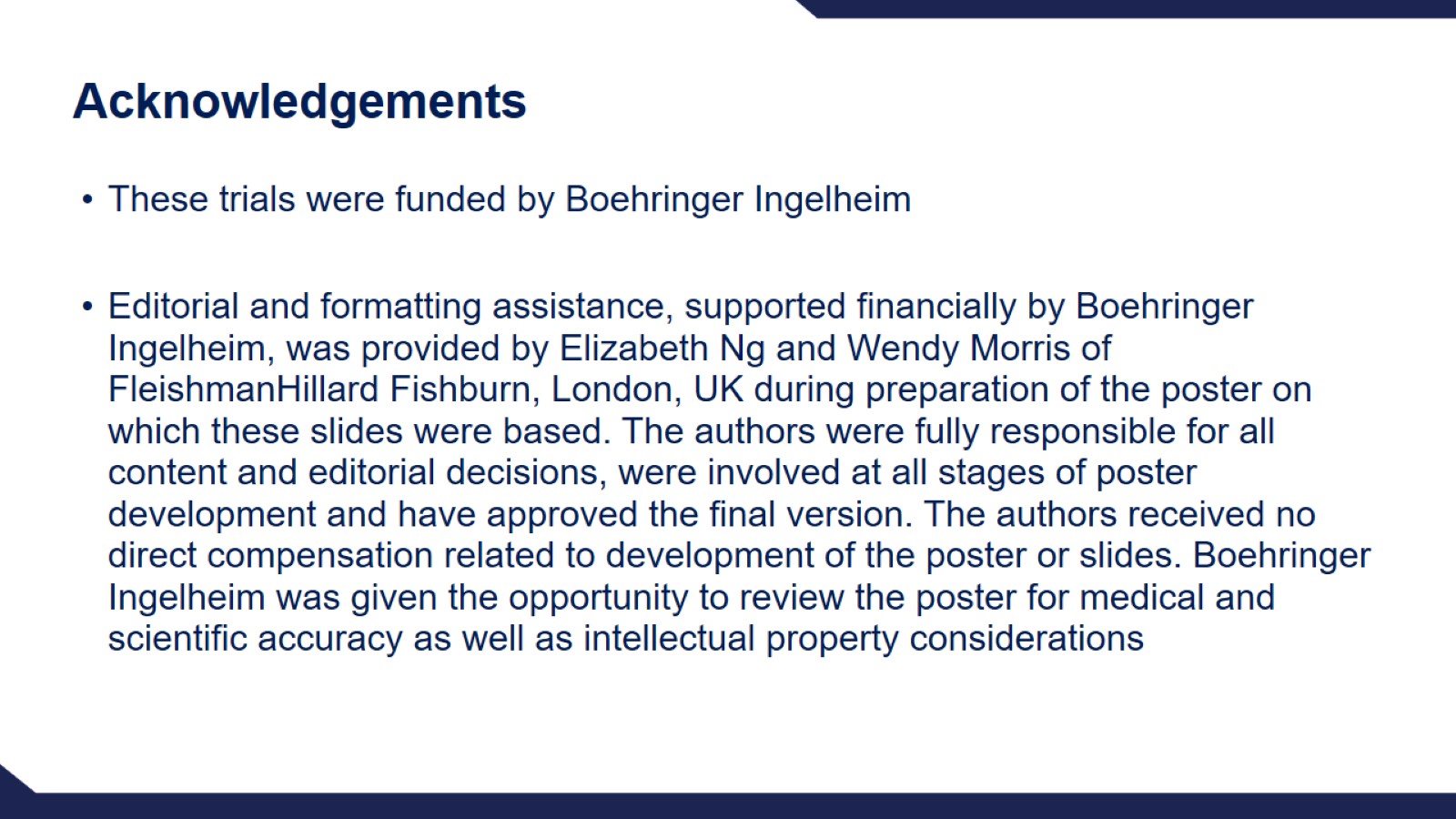 Acknowledgements